CS38Introduction to Algorithms
Lecture 15
May 20, 2014
May 20, 2014
CS38 Lecture 15
1
Outline
Linear programming
simplex algorithm
LP duality
ellipsoid algorithm



* slides from Kevin Wayne
May 20, 2014
CS38 Lecture 15
2
Linear programming
May 20, 2014
CS38 Lecture 15
3
Standard Form LP
"Standard form" LP.
Input:  real numbers  aij, cj, bi.
Output:  real numbers xj.
n = # decision variables, m = # constraints.
Maximize linear objective function subject to linear inequalities.








Linear.  No x2,  x y,  arccos(x),  etc.
Programming.  Planning (term predates computer programming).
4
[Speaker Notes: Solving simultaneous linear equations (Ax = b) can be accomplished using Gaussian elimination. LP is a generalization with inequalities instead of equalities.
Note: simple transformations to handle >= inequalities, unrestricted variables, or min objective]
Brewery Problem:  Converting to Standard Form
Original input.






Standard form.
Add slack variable for each inequality.
Now a 5-dimensional problem.
5
Equivalent Forms
Easy to convert variants to standard form.







Less than to equality: 
				x + 2y – 3z  ·  17   	)   x + 2y – 3z + s = 17, s ¸ 0
Greater than to equality:
				x + 2y – 3z  ¸  17	)   x + 2y – 3z – s = 17, s ¸ 0
Min to max: 
				min  x + 2y – 3z  	)   max  –x – 2y + 3z
Unrestricted to nonnegative:   
				x  unrestricted  	)   x = x+ – x –,  x+ ¸ 0, x – ¸ 0
6
Linear programming 
geometric perspective
May 20, 2014
CS38 Lecture 15
7
Brewery Problem:  Feasible Region
Hops4A + 4B · 160
Malt35A + 20B · 1190
(0, 32)
(12, 28)
Corn5A + 15B · 480
(26, 14)
Beer
Ale
(0, 0)
(34, 0)
8
Brewery Problem:  Objective Function
Profit
(0, 32)
(12, 28)
13A + 23B = $1600
(26, 14)
Beer
13A + 23B = $800
Ale
(0, 0)
(34, 0)
13A + 23B = $442
9
[Speaker Notes: isoprofit lines]
Brewery Problem:  Geometry
Brewery problem observation.   Regardless of objective function coefficients, an optimal solution occurs at a vertex.
(0, 32)
(12, 28)
vertex
(26, 14)
Beer
Ale
(0, 0)
(34, 0)
10
Convexity
Convex set.  If two points x and y are in the set, then so is¸  x + (1- ¸ ) y for 0 · ¸ · 1.


Vertex.  A point x in the set that can't be written as a strictconvex combination of two distinct points in the set.









Observation.  LP feasible region is a convex set.
convex combination
vertex
x
y
convex
not convex
11
[Speaker Notes: LP feasible region is intersection of finitely many halfspaces]
Geometric perspective
Theorem.  If there exists an optimal solution to (P), then there exists one that is a vertex.





Intuition.  If x is not a vertex, move in a non-decreasing direction until you reach a boundary. Repeat.
x' = x + ®* d
x + d
x
x - d
12
[Speaker Notes: Note: it is a common misperception that the extreme point theorem is true for LPs in non-standard form, as some polyhedra have
no vertices]
Geometric perspective
Theorem.  If there exists an optimal solution to (P), then there exists one that is a vertex.

Pf.
Suppose x is an optimal solution that is not a vertex.
There exist direction d not equal to 0 such that x ± d 2 P.
A d = 0 because A(x ± d) = b.
Assume cT d¸ 0  (by taking either d or –d).
Consider x + ¸d,  ¸ > 0 :

Case 1.  [ there exists j such that dj < 0 ]
Increase ¸ to ¸* until first new component of x + ¸d hits 0.
x + ¸*d is feasible since A(x + ¸*d) = Ax = b and x + ¸*y  ¸  0.
x + ¸*d has one more zero component than x.
cTx' = cT (x + ¸*d) = cT x + ¸* cT d¸ cT x.
dk = 0 whenever xk = 0 because x ± d 2 P
13
Geometric perspective
Theorem.  If there exists an optimal solution to (P), then there exists one that is a vertex.

Pf.
Suppose x is an optimal solution that is not a vertex.
There exist direction d not equal to 0 such that x ± d 2 P.
A d = 0 because A(x ± d) = b.
Assume cT d¸ 0  (by taking either d or –d).
Consider x + ¸d,  ¸ > 0 :

Case 2.  [dj ¸ 0 for all j ]
x + ¸ d is feasible for all ¸ ¸ 0 since A(x + ¸ d) = b and x + ¸ d ¸ x ¸ 0.
As ¸ ! 1,  cT(x + ¸ d) ! 1 because cT d > 0.
if cTd = 0, choose d so that case 1 applies
14
[Speaker Notes: Note that d != 0. So if c^T d = 0 we must be able to choose d (or -d) so that dj < 0 for some j]
Linear programming 
linear algebraic perspective
May 20, 2014
CS38 Lecture 15
15
Intuition
Intuition.  A vertex in Rm is uniquely specified by m linearly independent equations.
4A + 4B · 160
35A + 20B · 1190
4A +   4B  =  16035A + 20B  = 1190
(26, 14)
16
Basic Feasible Solution
Theorem.  Let P = { x : Ax = b, x ¸ 0 }. For x  2 P, define B = { j :  xj > 0 }. Then x is a vertex iff AB has linearly independent columns.

Notation.  Let B = set of column indices. Define AB  to be the subsetof columns of A indexed by B.




Ex.
17
Basic Feasible Solution
Theorem.  Let P = { x : Ax = b, x ¸ 0 }. For x  2 P, define B = { j :  xj > 0 }.Then x is a vertex iff AB has linearly independent columns.

Pf.  ( 
Assume x is not a vertex.
There exist direction d not equal to 0 such that x ± d 2 P.
A d = 0 because A(x ± d) = b.
Define B' = { j :  dj not equal to  0 }.
AB' has linearly dependent columns since d not equal to 0.
Moreover, dj = 0 whenever xj = 0 because x ± d ¸ 0.
Thus  B’ µ B, so AB' is a submatrix of AB.
Therefore, AB has linearly dependent columns.
18
Basic Feasible Solution
Theorem.  Let P = { x : Ax = b, x ¸ 0 }. For x  2 P, define B = { j :  xj > 0 }. 
Then x is a vertex iff AB has linearly independent columns.

Pf.   )
Assume AB has linearly dependent columns.
There exist d not equal to 0 such that AB d = 0.
Extend d to Rn by adding 0 components.
Now, A d = 0 and dj = 0 whenever xj = 0.
For sufficiently small ¸,  x ± ¸ d  2  P  )  x is not a vertex.
19
Basic Feasible Solution
Theorem.  Given P = { x : Ax = b, x ¸ 0 }, x is a vertex iff there existsB µ { 1, …, n } such | B | = m and:
AB is nonsingular.
xB = AB-1 b ¸ 0.
xN = 0.

Pf.  Augment AB with linearly independent columns (if needed).   •








Assumption.  A 2 Rm £ n has full row rank.
basic feasible solution
20
[Speaker Notes: if rank(A) < m, (i) either Ax = b has no solutions or (ii) we can identify a redundant constraint from Ax = b and remove it 
Note: A vertex can have several associated BFS.]
Basic Feasible Solution:  Example
Basic feasible solutions.
Basis{A, B, SM }(12, 28)
{B, SH, SM }(0, 32)
Infeasible{A, B, SH }(19.41, 25.53)
{A, B, SC }(26, 14)
Beer
Ale
{A, SH, SC }(34, 0)
{SH, SM, SC }(0, 0)
21
[Speaker Notes: A = 330/17, B = 434/17
Note 4A + 4B = 179.77 > 160
Each BFS corresponds to one extreme point, but different BFS can correspond to the same extreme point]
Simplex algorithm
May 20, 2014
CS38 Lecture 15
22
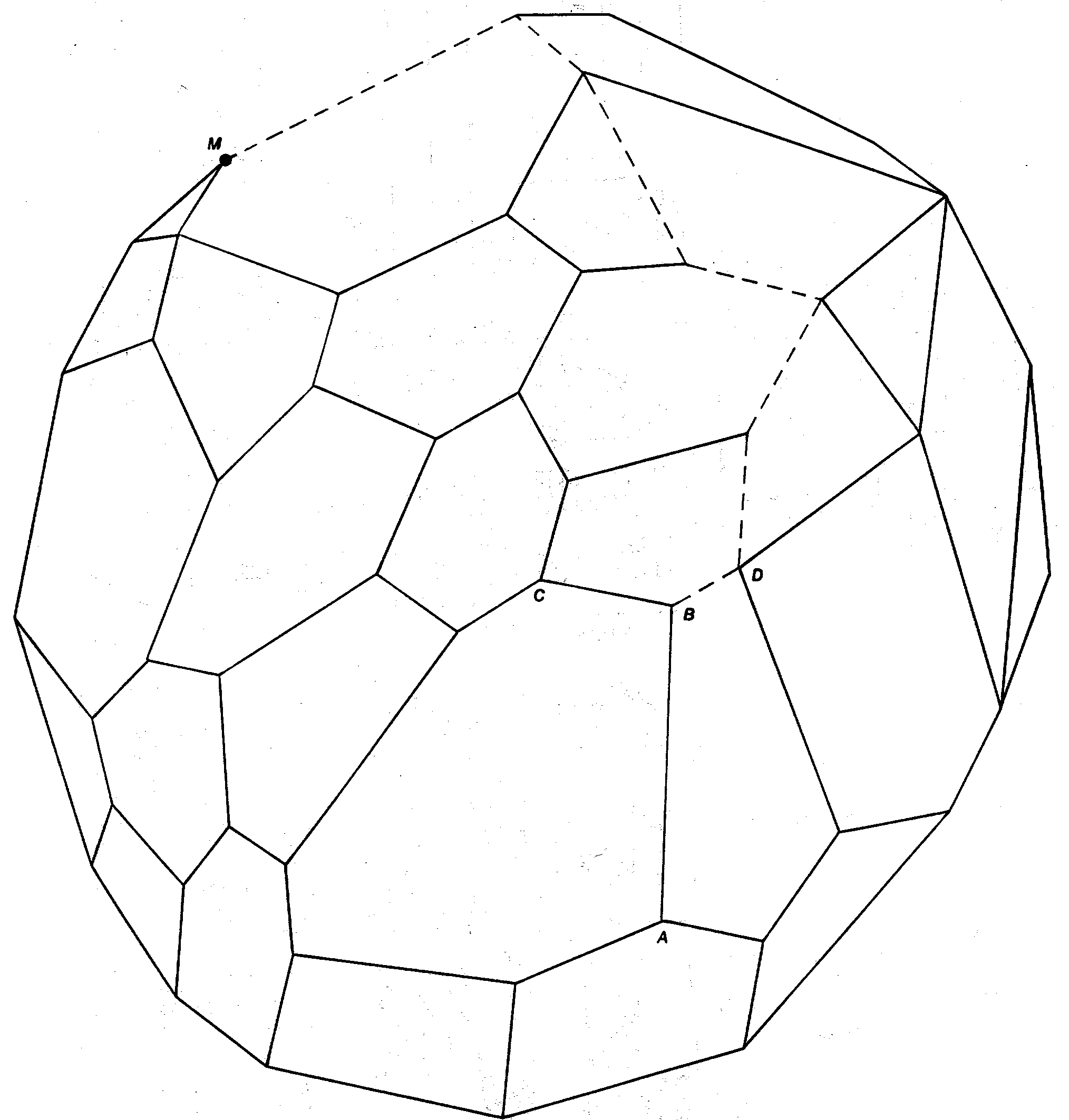 edge
Simplex Algorithm:  Intuition
Simplex algorithm. [George Dantzig 1947]  Move from BFS to adjacent BFS, without decreasing objective function.












Greedy property.  BFS optimal iff no adjacent BFS is better.
Challenge.  Number of BFS can be exponential!
replace one basic variable with another
23
[Speaker Notes: local optima are global optimal since feasible region is convex
n-dimensional hypercube has exponentially many vertices

As a graduate student at the University of California Berkeley in 1939, Dantzig arrived late to class one day and copied two problems from a blackboard. After struggling with what he thought was a difficult homework assignment, he submitted his work to the eminent statistician Jerzy Neyman. Six weeks later on a Sunday at 8 AM, Neyman excitedly awoke Dantzig to say he had written an introduction to Dantzig's paper. It turned out that Dantzig had found solutions to two famous, previously unsolved statistical problems.
Moral of the Story: if you come in late to class, you must solve a previously unsolved problem.]
Simplex Algorithm:  Initialization
Basis = {SC, SH, SM}A = B = 0Z = 0SC = 480 SH = 160 SM = 1190
24
[Speaker Notes: called simplex tableaux]
Simplex Algorithm:  Pivot 1
Basis = {SC, SH, SM}A = B = 0Z = 0SC = 480 SH = 160 SM = 1190
Substitute:  B = 1/15 (480 – 5A – SC)
Basis = {B, SH, SM}A = SC = 0Z = 736B = 32 SH = 32 SM = 550
25
[Speaker Notes: called simplex tableaux]
Simplex Algorithm:  Pivot 1
Q.  Why pivot on column 2 (or 1)?
A.  Each unit increase in B increases objective value by $23.

Q.  Why pivot on row 2?
A.  Preserves feasibility by ensuring RHS ¸  0.
Basis = {SC, SH, SM}A = B = 0Z = 0SC = 480 SH = 160 SM = 1190
min ratio rule:  min { 480/15,  160/4,  1190/20 }
26
[Speaker Notes: if some nonbasic variable has a positive coefficient in obj function row, then we can increase this variable x and improve objective function. What is simplest way to do this? Don't ruin feasibility! Other equations must still hold. So other variables must change. Each equation has a single isolated basic variable which can be used to balance the change in x, keeping other nonbasic variables = 0.
degeneracy if RHS is 0 and hence min ratio is 0.]
Simplex Algorithm:  Pivot 2
Basis = {B, SH, SM}A = SC = 0Z = 736B = 32 SH = 32 SM = 550
Substitute:  A = 3/8 (32 + 4/15 SC – SH)
Basis = {A, B, SM}SC = SH = 0Z = 800B = 28 A = 12 SM = 110
27
Simplex Algorithm:  Optimality
Q.  When to stop pivoting?
A.  When all coefficients in top row are nonpositive.

Q.  Why is resulting solution optimal?
A.  Any feasible solution satisfies system of equations in tableaux.
In particular:  Z = 800 – SC – 2 SH  ,  SC ¸ 0,  SH ¸ 0.
Thus, optimal objective value Z* · 800.
Current BFS has value 800  )  optimal.
Basis = {A, B, SM}SC = SH = 0Z = 800B = 28 A = 12 SM = 110
28
[Speaker Notes: Theorem: if simplex algorithm terminates, it terminates with optimal solution.]
Simplex Tableaux:  Matrix Form
Initial simplex tableaux.





Simplex tableaux corresponding to basis B.
subtract cBT AB-1  times constraints
multiply by AB-1
cNT  – cBT AB-1 AN  ·  0
xB  =  AB-1 b  ¸  0
xN  =  0
optimal basis
basic feasible solution
29
[Speaker Notes: multiply constraints by (A_B)^-1.
Subtract c_B * (A_B)^-1 times constraints from objective function equation]
Simplex Algorithm:  Corner Cases
Simplex algorithm.  Missing details for corner cases.

Q.  What if min ratio test fails?
Q.  How to find initial basis?
Q.  How to guarantee termination?
30
Unboundedness
Q.   What happens if min ratio test fails?











A.   Unbounded objective function.
all coefficients in enteringcolumn are nonpositive
31
Phase I Simplex
Q.  How to find initial basis?




A.  Solve (P'), starting from basisconsisting of all the zi variables.




Case 1:  min > 0  )  (P) is infeasible.
Case 2:  min = 0, basis has no zi variables  )  OK to start Phase II.
Case 3a:  min = 0, basis has zi variables. Pivot zi variables out of basis. If successful, start Phase II; else remove linear dependent rows.
32
[Speaker Notes: zi variables are called "artificial variables"]
Simplex Algorithm:  Degeneracy
Degeneracy.  New basis, same vertex.







Degenerate pivot.  Min ratio = 0.
33
Simplex Algorithm:  Degeneracy
Degeneracy.  New basis, same vertex.








Cycling.  Infinite loop by cycling through different bases that all correspond to same vertex.

Anti-cycling rules.
Bland's rule: choose eligible variable with smallest index.
Random rule:  choose eligible variable uniformly at random.
Lexicographic rule:  perturb constraints so nondegenerate.
34
[Speaker Notes: New basis, same vertex = "stalling" is common in practice
Cycling Doesn't occur in the wild.]
Lexicographic Rule
Intuition.  No degeneracy  )  no cycling.

Perturbed problem.  







Lexicographic rule.  Apply perturbation virtually by manipulating ² symbolically:
much much greater,say ²i = ±i for small ±
35
Lexicographic Rule
Intuition.  No degeneracy  )  no cycling.

Perturbed problem.  







Claim.  In perturbed problem, xB  = AB-1 (b + ²) is always nonzero.
Pf.  The jth component of xB is a (nonzero) linear combination of the components of b + ²  ) contains at least one of the ²i terms.

Corollary.  No cycling.
much much greater,say ²i = ±i for small ±
which can't cancel
36
[Speaker Notes: it's a nonzero linear combination because no row of A_B can be zero - it's invertible]
Simplex Algorithm:  Practice
Remarkable property.  In practice, simplex algorithm typically terminates after at most 2(m + n) pivots.


Issues.
Choose the pivot.
Maintain sparsity.
Ensure numerical stability.
Preprocess to eliminate variables and constraints.



Commercial solvers can solve LPs with millions of variables and tens of thousands of constraints.
but no polynomial pivot rule known
37
[Speaker Notes: stalling = new basis, same vertex
Reference to remarkable property: Mike Todd, The Many Facets of Linear Programming, Math Programming]
LP duality
May 20, 2014
CS38 Lecture 15
38
LP Duality
Primal problem.






Goal.  Find a lower bound on optimal value.

Easy.  Any feasible solution provides one.

Ex 1.  (A, B)  =  (34, 0)	)   z*  ¸ 442
Ex 2.  (A, B)  =  (0, 32)	)   z*  ¸ 736
Ex 3.  (A, B)  =  (7.5, 29.5)	)   z*  ¸ 776
Ex 4.  (A, B)  =  (12, 28)	)   z*  ¸ 800
39
LP Duality
Primal problem.






Goal.  Find an upper bound on optimal value.

Ex 1.  Multiply 2nd inequality by 6:  24 A + 24 B  ·  960.
)        z* =  13 A + 23 B   · 24 A + 24 B  ·  960.
objective function
40
LP Duality
Primal problem.






Goal.  Find an upper bound on optimal value.

Ex 2.  Add 2 times 1st inequality to 2nd inequality: 

)        z* =  13 A + 23 B   ·   14 A + 34 B  ·  1120.
41
LP Duality
Primal problem.






Goal.  Find an upper bound on optimal value.

Ex 2.  Add 1 times 1st inequality to 2 times 2nd inequality: 

)        z* =  13 A + 23 B   ·   13 A + 23 B  ·   800.

Recall lower bound.  (A, B)  =  (12, 28)   )   z*  ¸  800Combine upper and lower bounds:   z* = 800.
42
LP Duality
Primal problem.





Idea.  Add nonnegative combination (C, H, M) of the constraints s.t.



Dual problem.  Find best such upper bound.
43
LP Duality:  Economic Interpretation
Brewer:  find optimal mix of beer and ale to maximize profits.








Entrepreneur:  buy individual resources from brewer at min cost.
C, H, M = unit price for corn, hops, malt.
Brewer won't agree to sell resources if 5C + 4H + 35M  <  13.
44
LP Duals
Canonical form.
45
Double Dual
Canonical form.







Property. The dual of the dual is the primal.
Pf. Rewrite (D) as a maximization problem in canonical form; take dual.
46
Taking Duals
LP dual recipe.












Pf.  Rewrite LP in standard form and take dual.
Primal (P)
maximize
minimize
Dual  (D)
constraints
a x = bia x  · ba x  ¸ bi
yi  unrestricted  yi  ¸ 0 yi  · 0
variables
variables
xj  · 0xj  ¸ 0unrestricted
aTy ¸ cj
aTy · cj aTy = cj
constraints
47
Strong duality
May 20, 2014
CS38 Lecture 15
48
LP Strong Duality
Theorem.  [Gale-Kuhn-Tucker 1951, Dantzig-von Neumann 1947]For A 2 Rm x n, b 2 Rm, c 2 Rn, if (P) and (D) are nonempty, then max = min.






Generalizes:
Dilworth's theorem.
König-Egervary theorem.
Max-flow min-cut theorem.
von Neumann's minimax theorem.
…

Pf.  [ahead]
49
[Speaker Notes: Duality theorem first written down by Gale-Kuhn-Tucker, but inspired from conversation between Dantzig and von-Neumann]